КРОССОВАЯ ПОДГОТОВКА
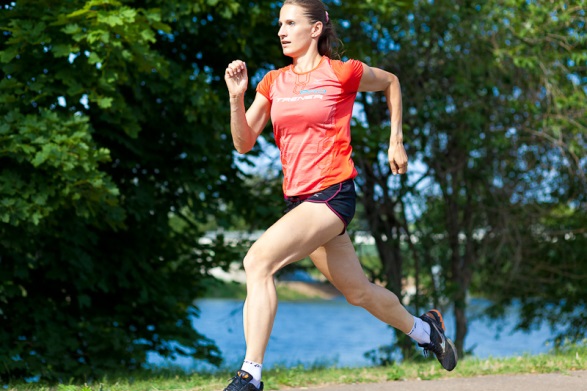 Подготовила:
учитель физкультуры, 
педагог ДО 
ГБОУ СОШ №476
Третьякова Елена Олеговна
«ЕСЛИ  ХОЧЕШЬ БЫТЬ СИЛЬНЫМ – БЕГАЙ, 
ХОЧЕШЬ БЫТЬ КРАСИВЫМ – БЕГАЙ, 
ХОЧЕШЬ БЫТЬ УМНЫМ – БЕГАЙ»
                                                     (древнегреческое изречение)
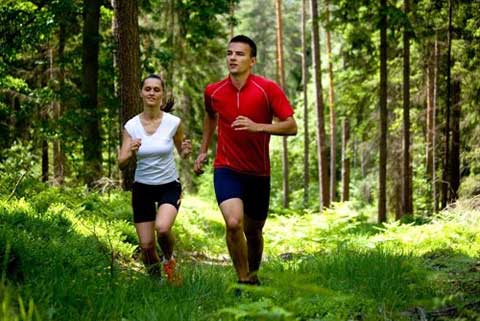 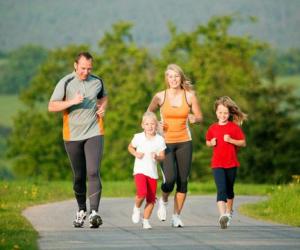 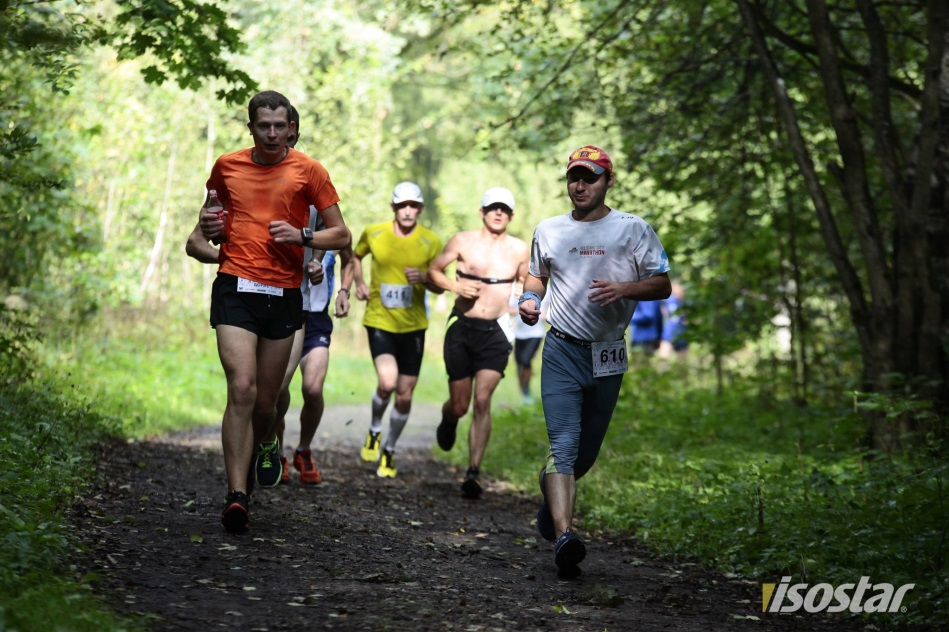 Кросс - это забег в среднем темпе на дальние дистанции (от 3 км и более) 
по пересечённой местности
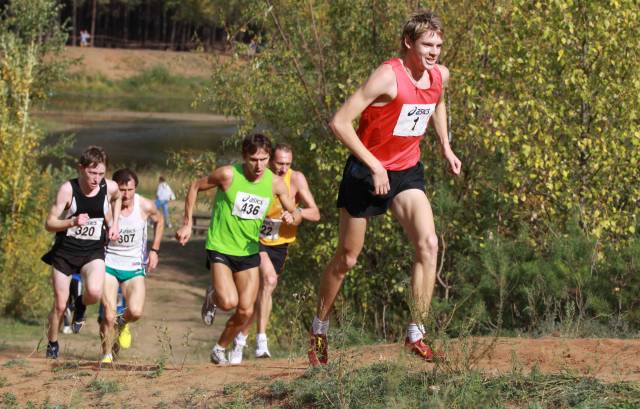 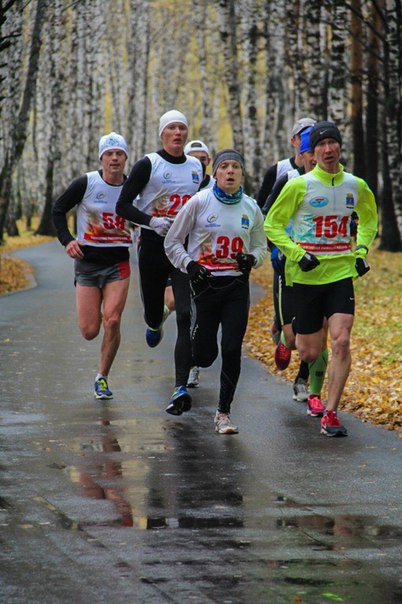 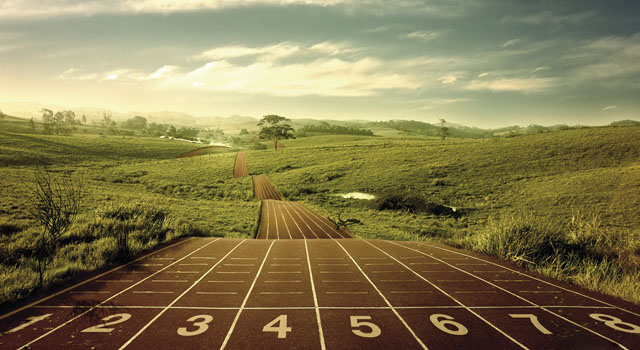 Физическое качество и упражнения 
для его развития
Выносливость 
Бег способствует развитию сердечно-сосудистой и дыхательной систем и др. 
  Упражнения для развития выносливости: 
Передвижения на лыжах, плаванье;
Равномерный бег и ходьба;
Непрерывный бег с чередованием скорости движения;
Полосы препятствий; 
Равномерный бег по пересеченной местности.
ВНЕШНИЕ ПРИЗНАКИ САМОЧУВСТВИЯ 
при выполнении длительного бега
Общее самочувствие 
      и настроение
Сон
Аппетит
Желание выполнять 
     длительный бег
Боли в мышечных группах
Покраснение кожного покрова, обильное потовыделение
ВНУТРЕННИЕ ПРИЗНАКИ САМОЧУВСТВИЯ 
при выполнении длительного бега
длительный бег тренирует все группы мышц человека;
восстанавливает и укрепляет сердечно-сосудистую, опорно-двигательную, иммунную, эндокринную и центральную нервную системы;
 активизируется организм, насыщается энергией, в результате чего повышаются умственные способности и творческий потенциал
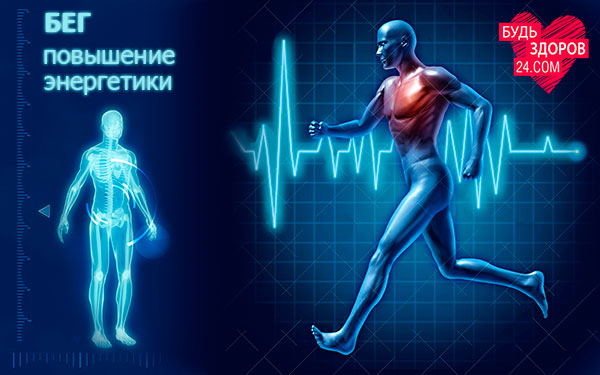 ТЕХНИКА КРОССОВОГО БЕГА
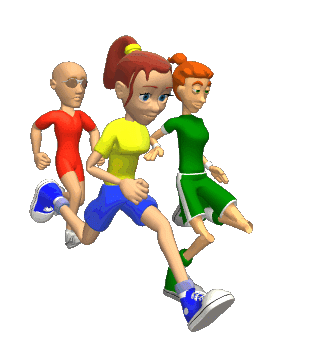 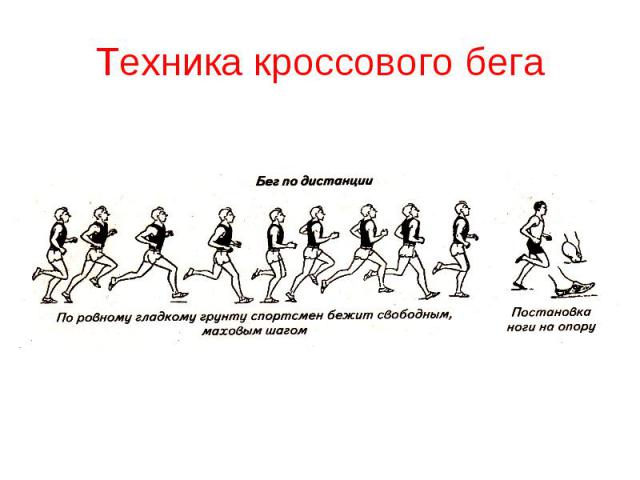 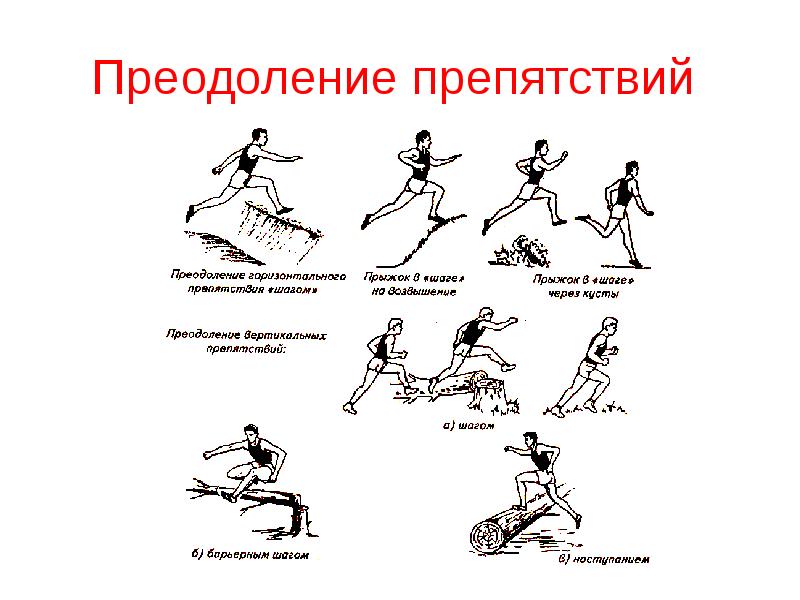 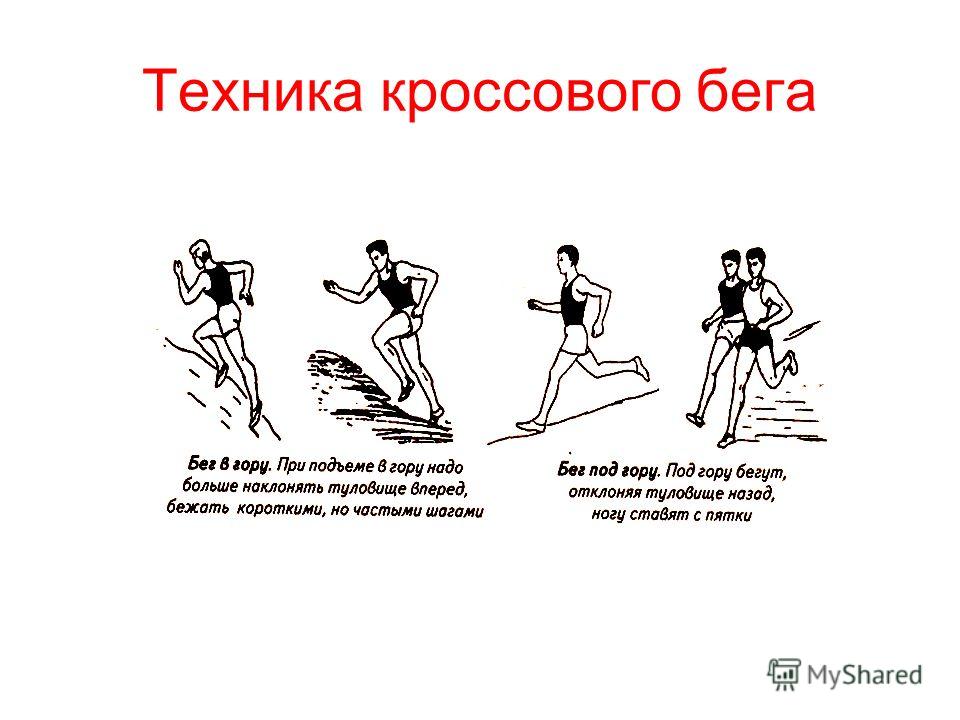 РЕКОМЕНДАЦИИ 
при занятиях длительным бегом
Начинать следует с небольших пробежек по несколько минут, чередуя их с ходьбой;
Увеличение нагрузки должно происходить постепенно, каждый раз можно увеличить время на несколько минут;
Во время занятия важно обращать внимание на своё самочувствие;
Для полноценной тренировки хватит 20 – 30 минут в день;
Необходимо проявить немного терпения, для того, чтобы преодолеть неприятные ощущения в мышцах на первых занятиях. Со временем, мышцы адаптируются и боли исчезнут;
Не обязательно совершать пробежки ежедневно, достаточно 3-4 занятий в неделю, но они должны быть регулярными;
Не стоит перегружать себя, это переутомит организм, и желание продолжить занятия может покинуть вас.
СРЕДСТВА ВОССТАНОВЛЕНИЯ СИСТЕМ ОРГАНИЗМА после длительного бега
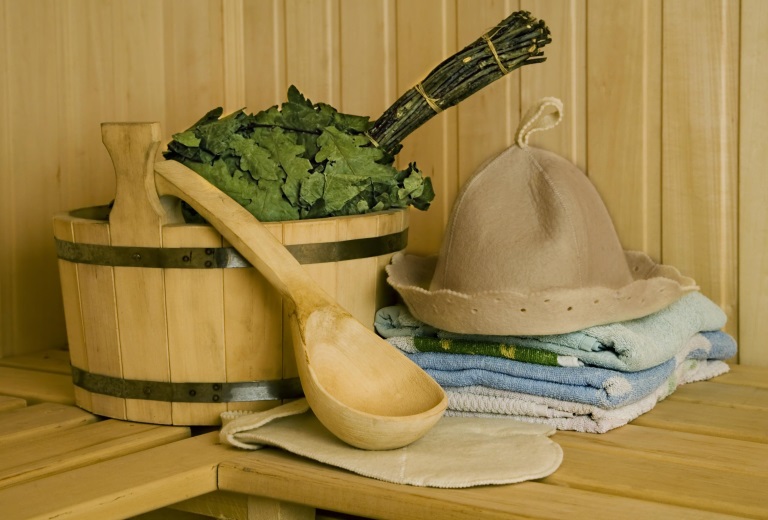 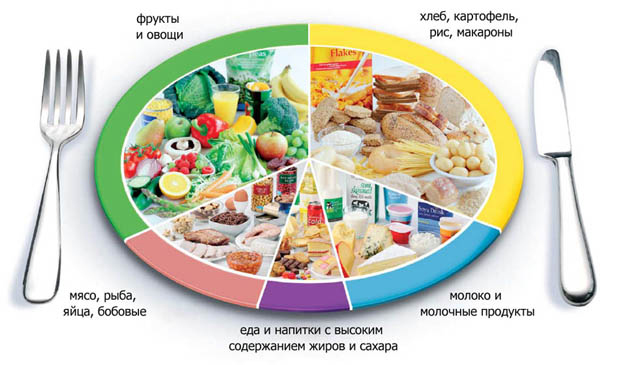 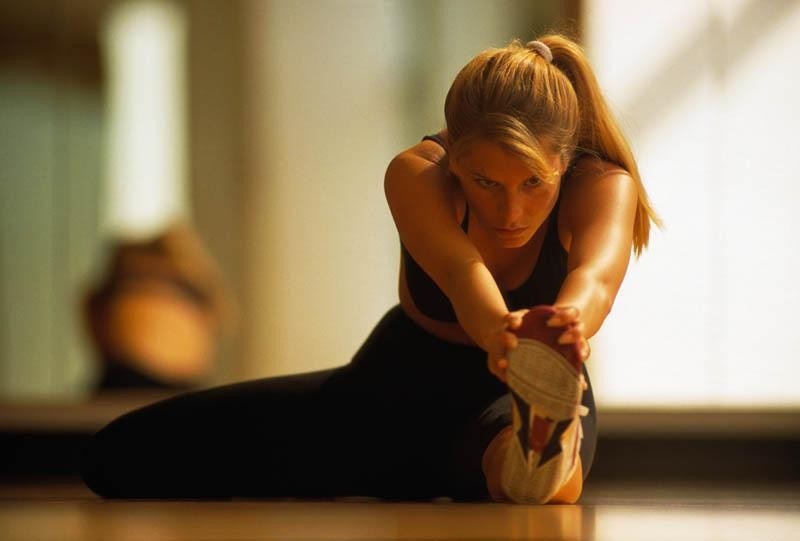 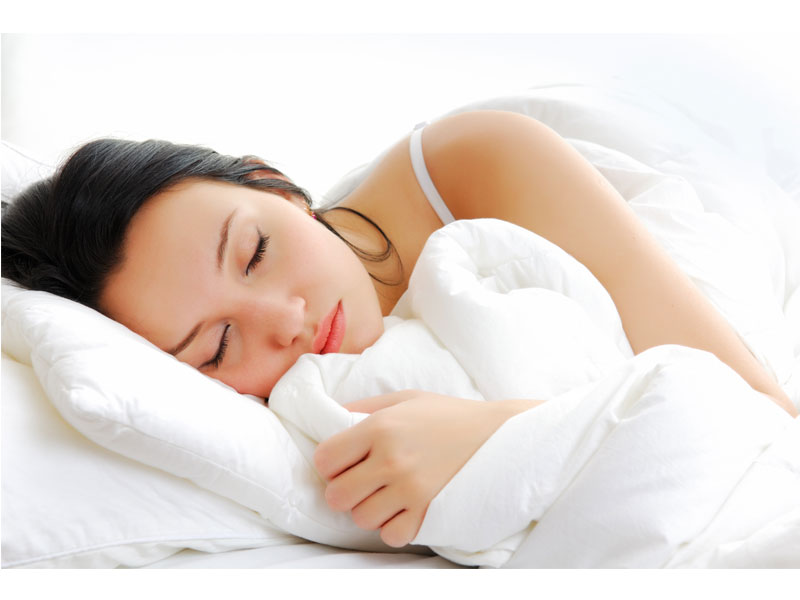 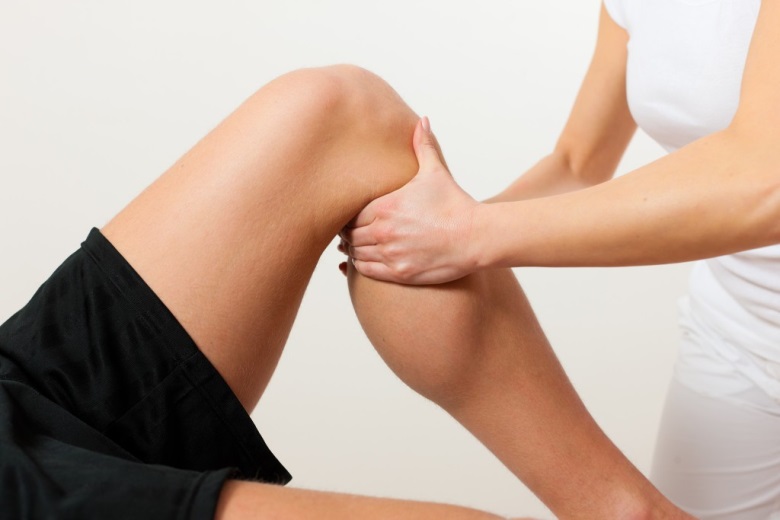 НАШЕ ЗДОРОВЬЕ  - В НАШИХ РУКАХ
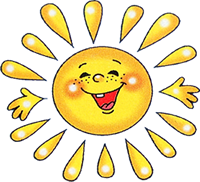 СПАСИБО ЗА ВНИМАНИЕ!